The Application of Cloud Computing and IoT in Energy Conservation and Efficient Energy Utilization
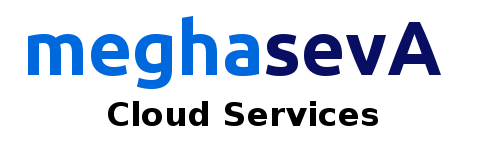 Karthik BharadwajCEO and Founder
meghasevA, Sydney, Australia
Agenda
A Brief History of The Company
Energy Conservation and Utilization
Cloud and IoT Concepts
Use Cases and R&D
Demo
Q&A
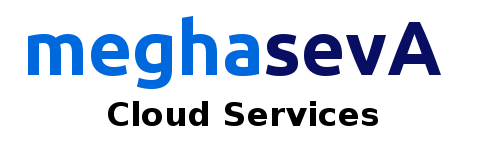 About
[Speaker Notes: * HQ in Sydney.
*]
The Long Handled Spoon Story
Hell vs Heaven
Why I started meghasevA
Energy Conservation, Effective Utilization and Technology Usability
Common Sense or Cultural Force
Technology Usability
Why Conserve or Utilize Energy Optimally?
It is about our Planet Earth - Personal
A movie analogy
Telco, Cloud and IoT to the Rescue
Telco brings the communication Infrastructure – First Wave
Cloud platform brings the computation or the brains – Second Wave
IoT are the end points – Third Wave
Fourth Wave? Any Guesses?
AI – Artificial Intelligence
Top 5 IoT Applications
Wearables
Smart City
Smart Homes
Industrial Internet
Smart Grid
Concept of IoT
IoT Ecosystem
Use cases and Our R&D
Home Automation 
Smart City
Schools
IoT Trials by Energy Company
R&D using Raspberry Pi and Sensors
Demo
Books
Innovate or Die
Intelligent Fast Failure
Pivot
4 Hour Work Week
Low Information Diet
No News or Online News except Technology News
One Single Idea
Provisional Patent Application
Conclusion
Riding the Cloud Wave
Ride the future IoT Wave
Conserve and Optimally Utilize Energy using latest Technologies now and going forward to save our only Planet Earth for Future Generations to cherish.
"We do not inherit the Earth from our ancestors, we borrow it from our children."
Q&A
Thank You